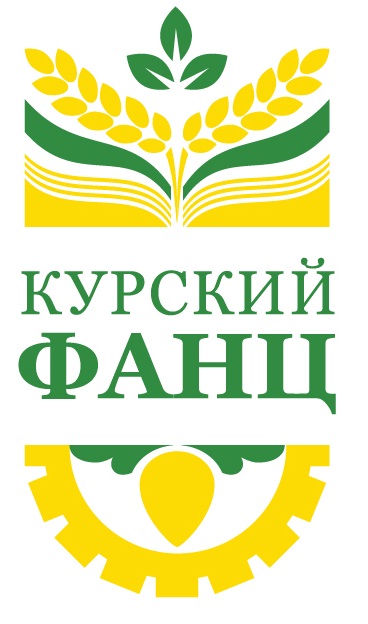 Развитие кадрового потенциала ФГБНУ «Курский ФАНЦ» в контексте реализации национального проекта «Наука и университеты»
Гостев А.В.

Научный руководитель:
к.э.н., доцент Трубникова В.В.
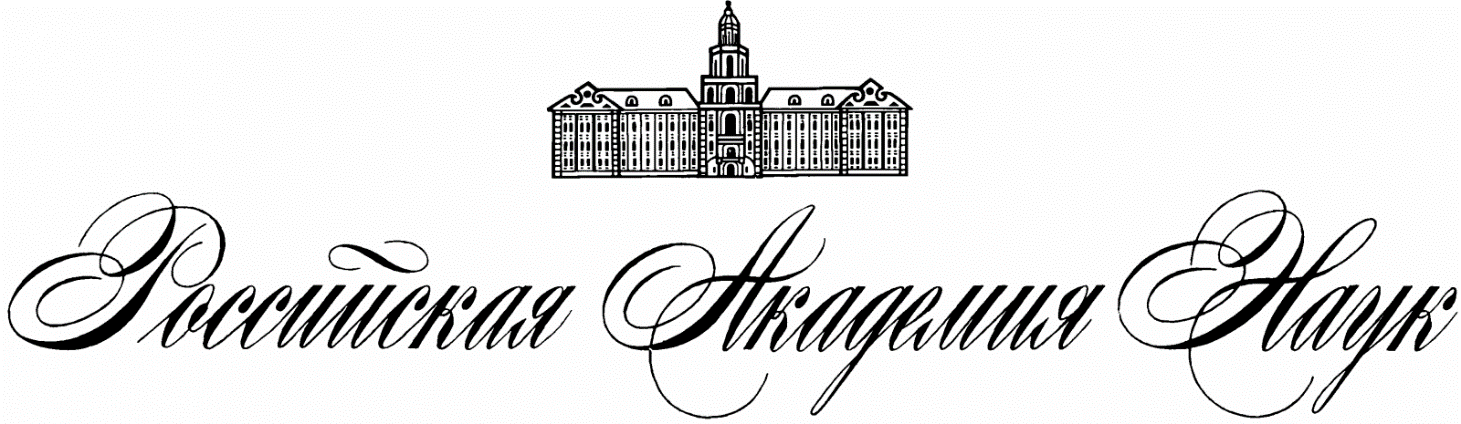 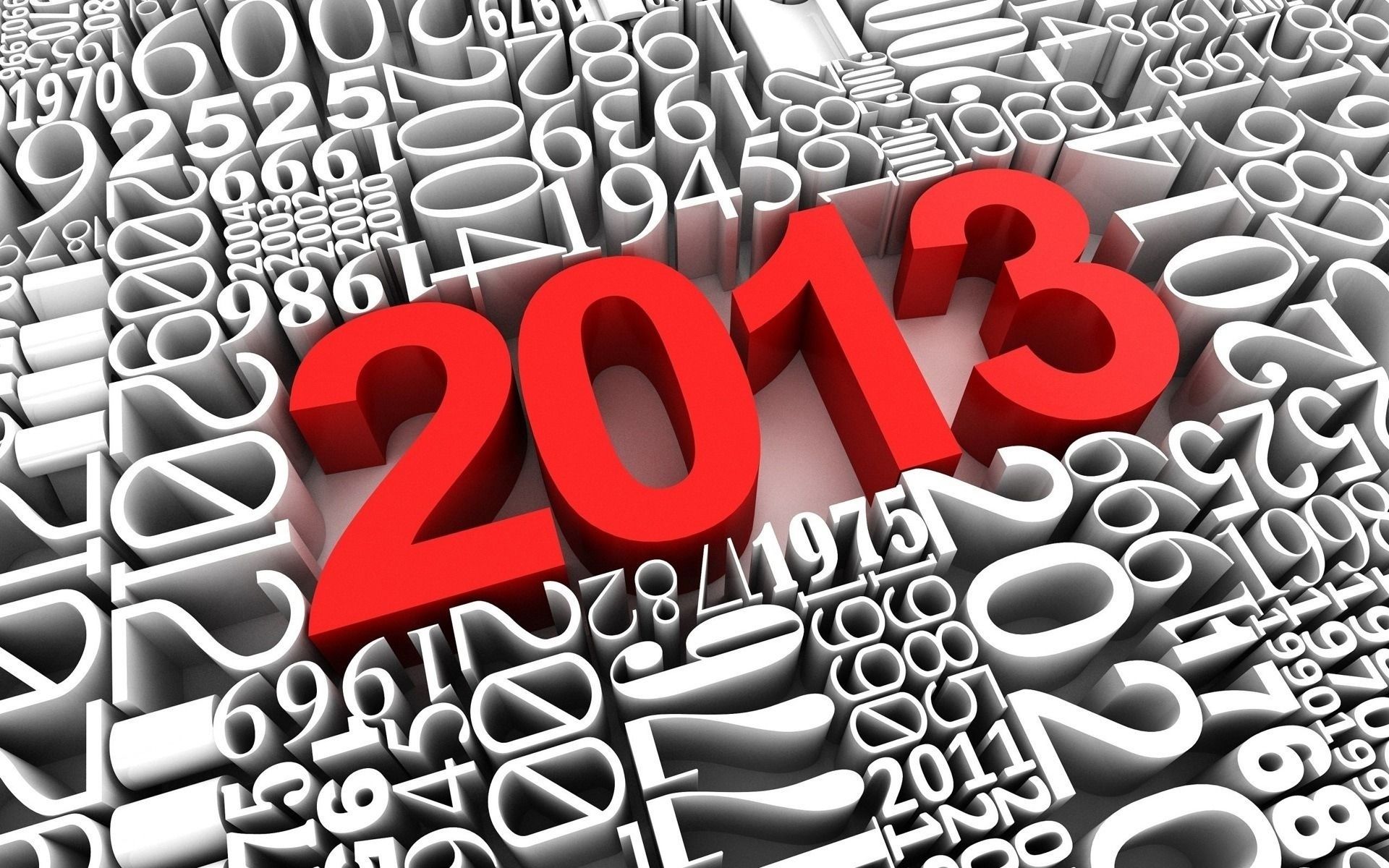 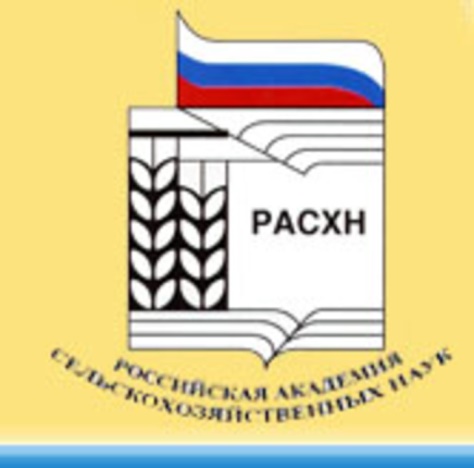 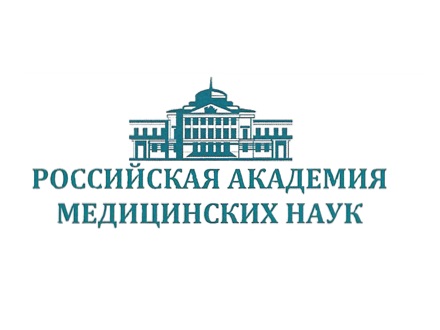 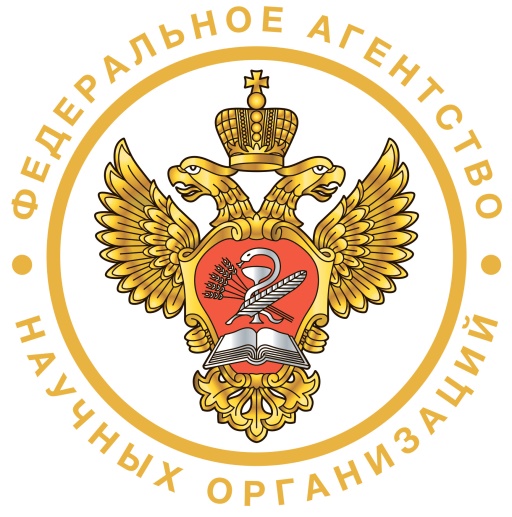 Коренные изменения в научной среде способствовали существенному усложнению и расширению администрирования наукой, изменилась специфика проведения научных исследований, поменялись ключевые ориентиры в наукометрии и показателях эффективности работы научных сотрудников.
Благодаря подобным изменениям появились и новые законодательные и нормативно-правовые акты, определяющие научно-технологическую политику Российской Федерации на краткосрочные и долгосрочные периоды, для реализации которых необходимо формирование новой системы управления персоналом и детальной проработки механизмов развития научных сотрудников, отвечающих современным требованиям государственной научно-технической и инновационной политики.
Целью исследования является разработка рекомендаций по совершенствованию системы развития кадрового потенциала в научных учреждениях аграрного профиля в контексте реализации национального проекта Российской Федерации «Наука и университеты» на примере ФГБНУ «Курский федеральный аграрный научный центр».
Для достижения данной цели были поставлены следующие задачи:
изучить теоретические основы формирования и развития  кадрового потенциала научно-исследовательских организаций;
дать общую характеристику ФГБНУ «Курский ФАНЦ», описать основные направления деятельности и организационную структуру;
провести анализ и оценку кадрового потенциала ФГБНУ «Курский ФАНЦ»;
выявить проблемы развития кадрового потенциала данного учреждения;
разработать проект развития кадрового потенциала ФГБНУ «Курский ФАНЦ» и провести оценку его социально-экономической эффективности.
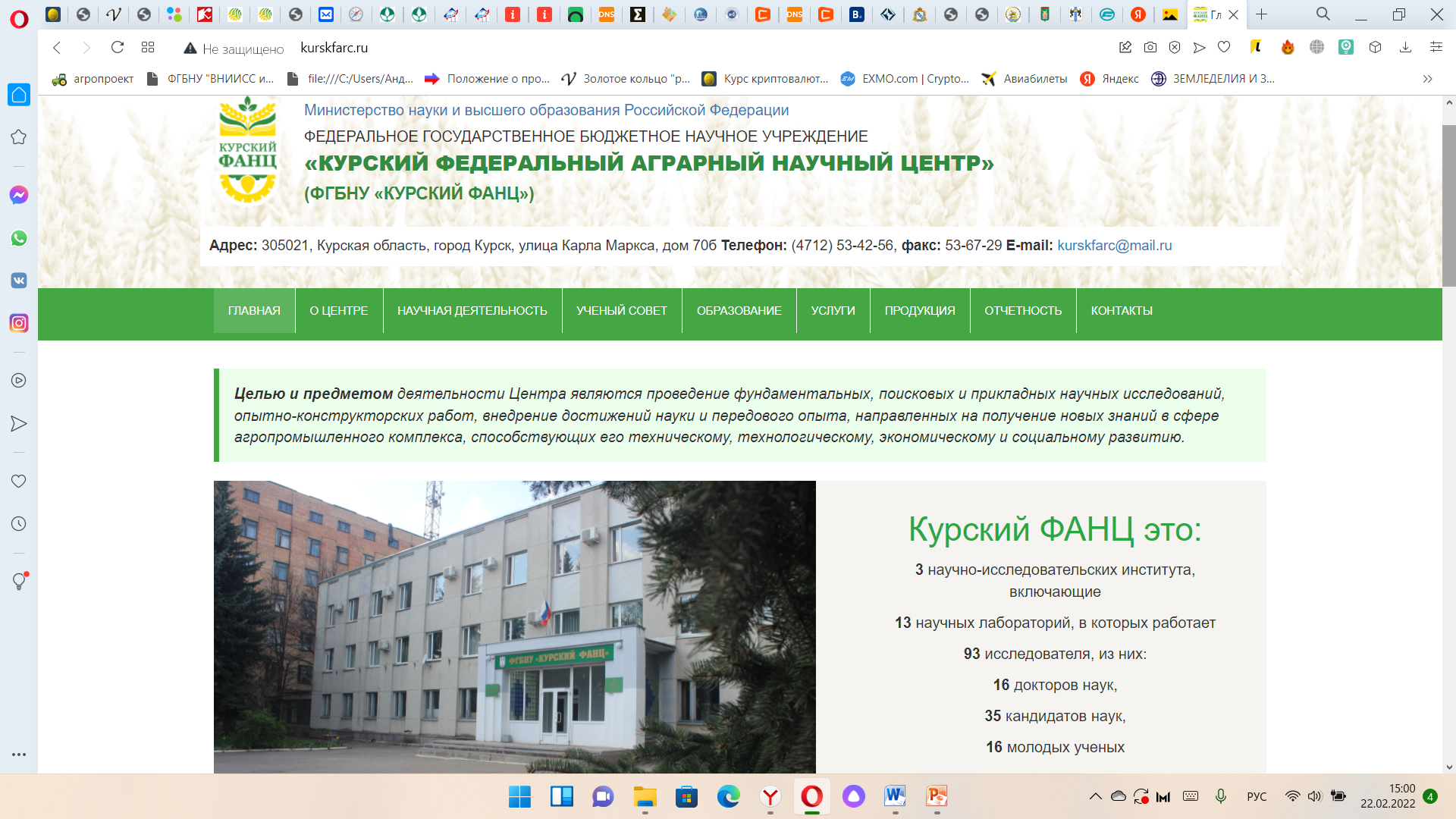 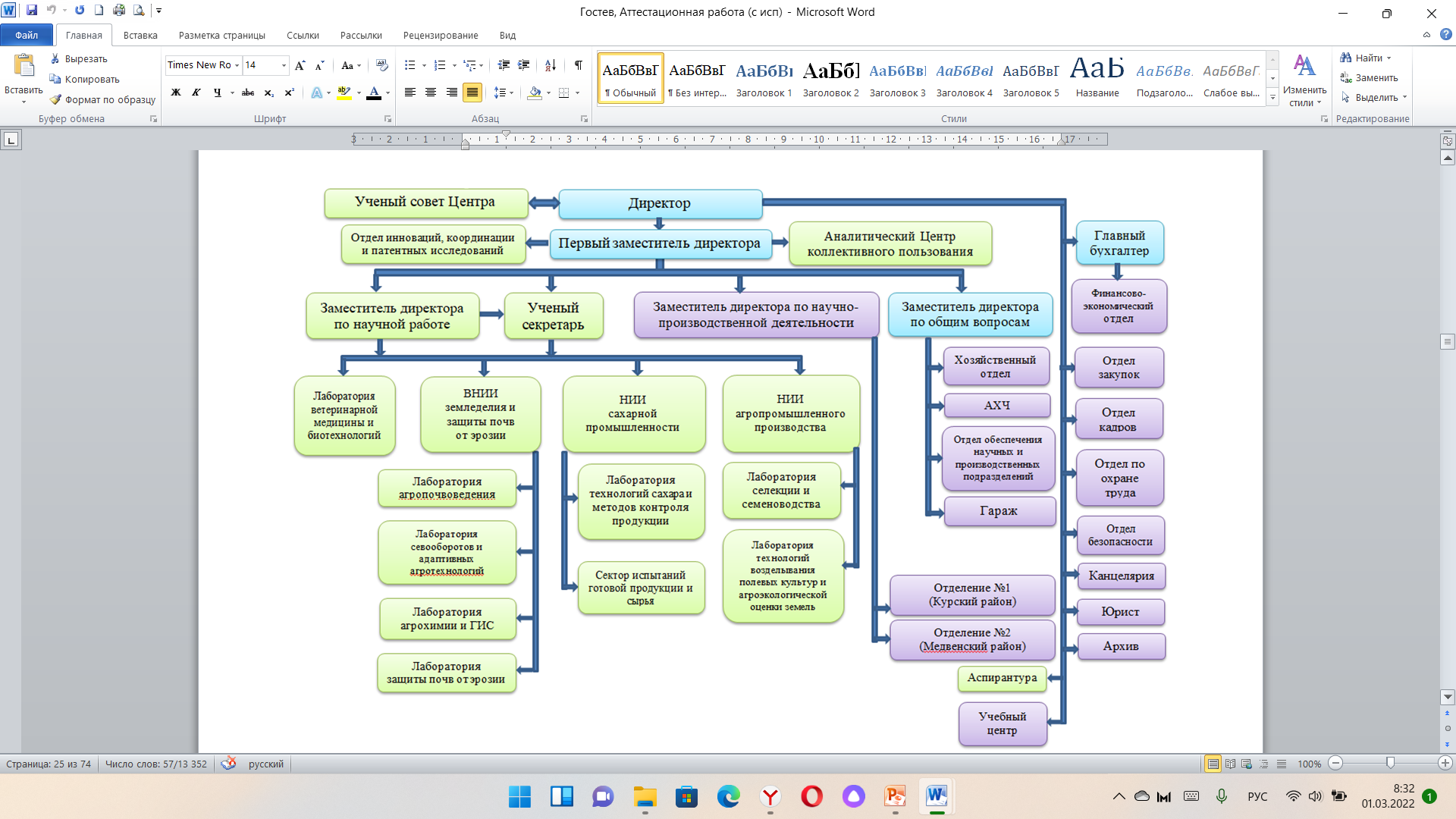 Динамика изменений основных показателей финансово - хозяйственной деятельности ФГБНУ «Курский ФАНЦ» за 2019-2021 гг.
SWOT-анализ ФГБНУ «Курский ФАНЦ»
Методическую основу работы составили методы статистического и экономического анализа, метод сравнения, факторный анализ и прочие.
Основные направления развития кадрового потенциала ФГБНУ «Курский ФАНЦ»
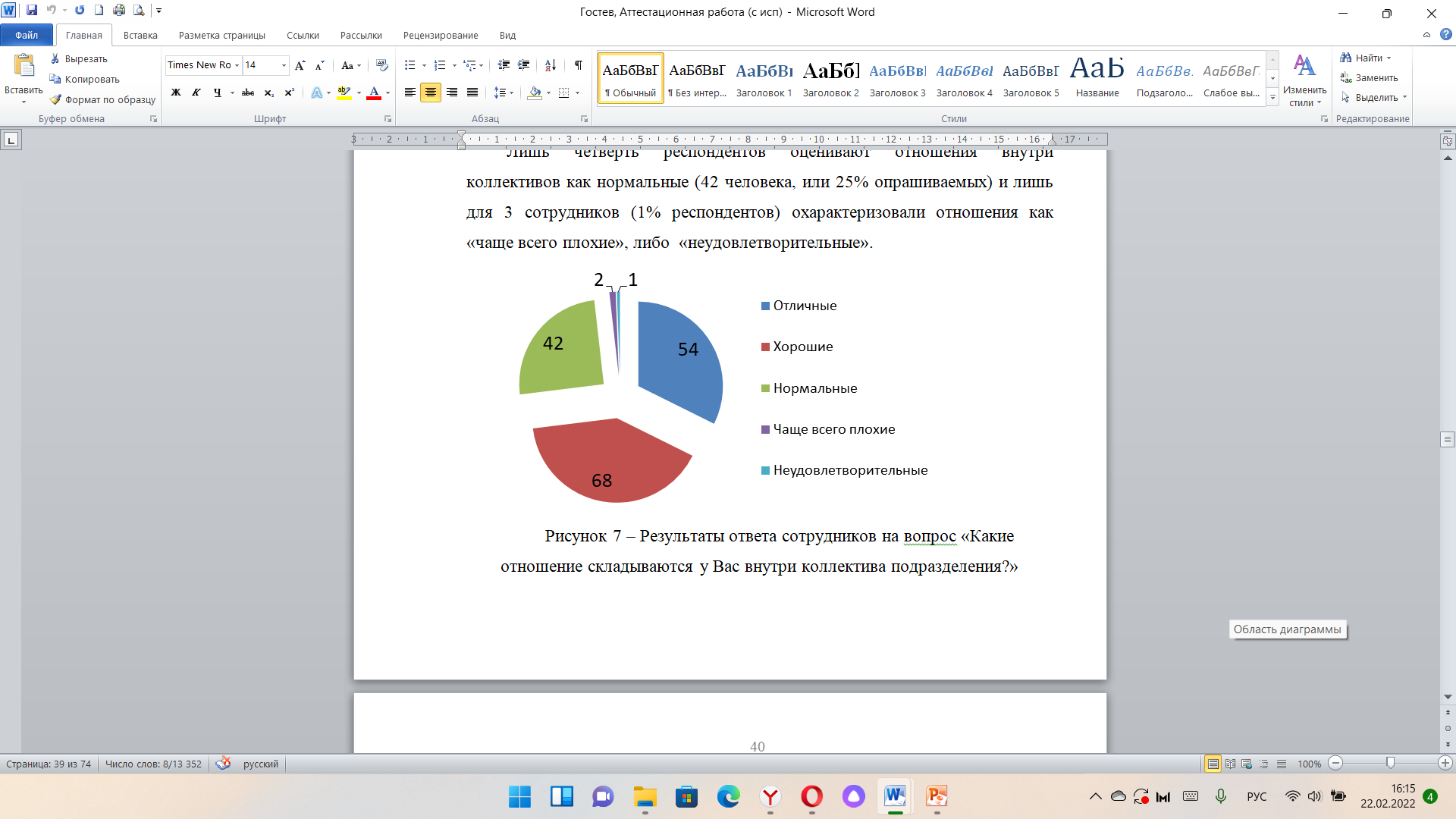 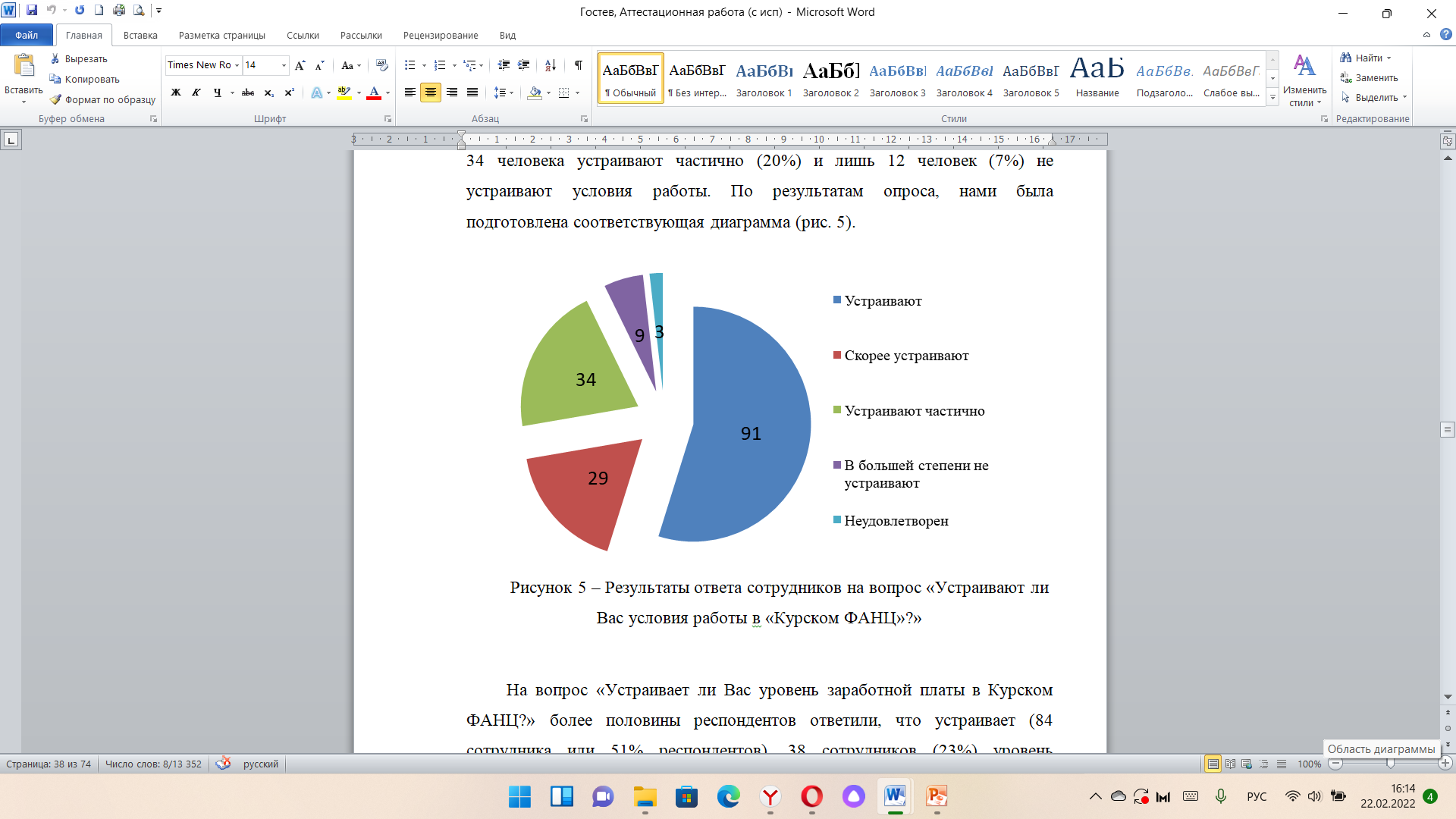 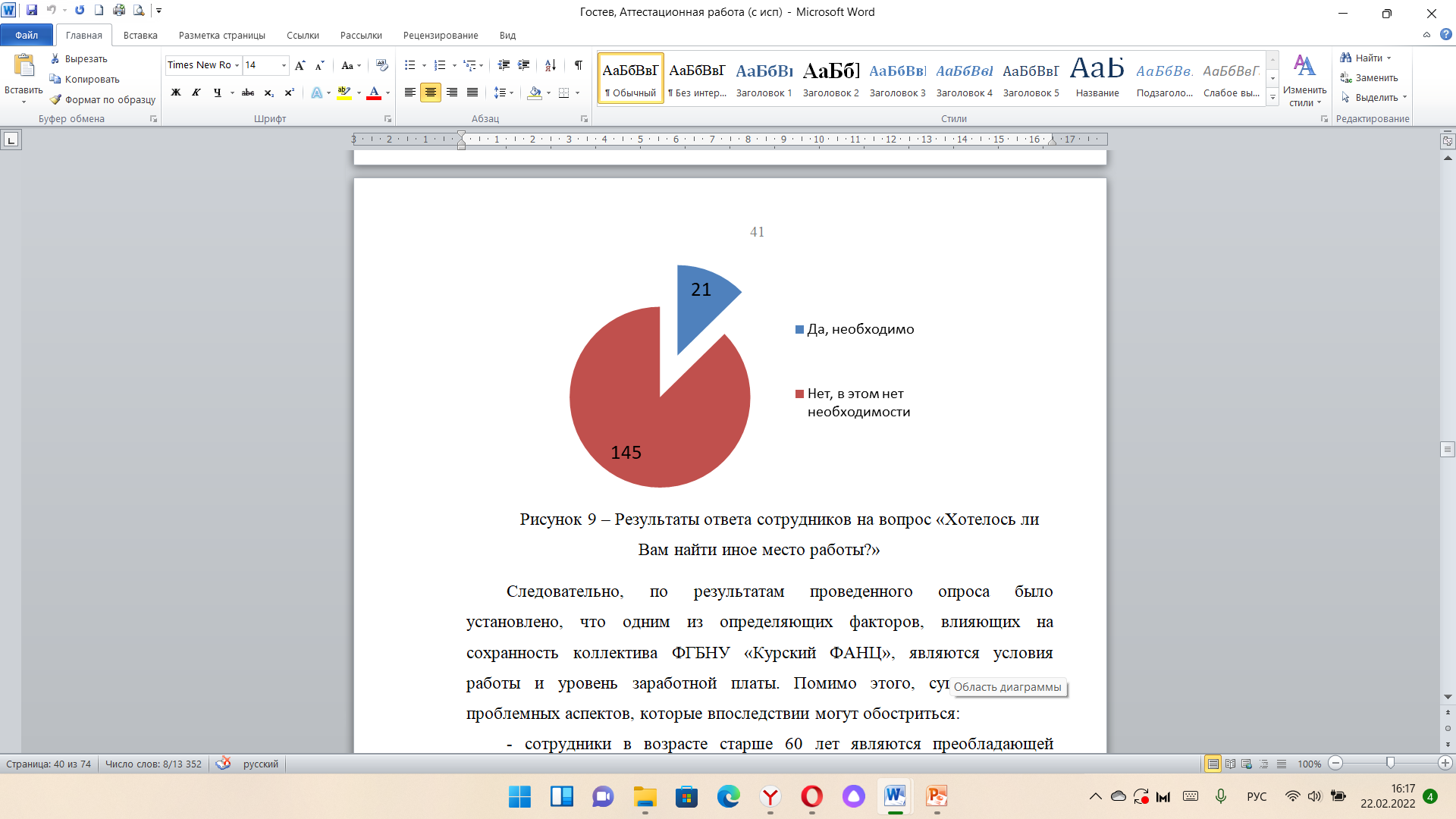 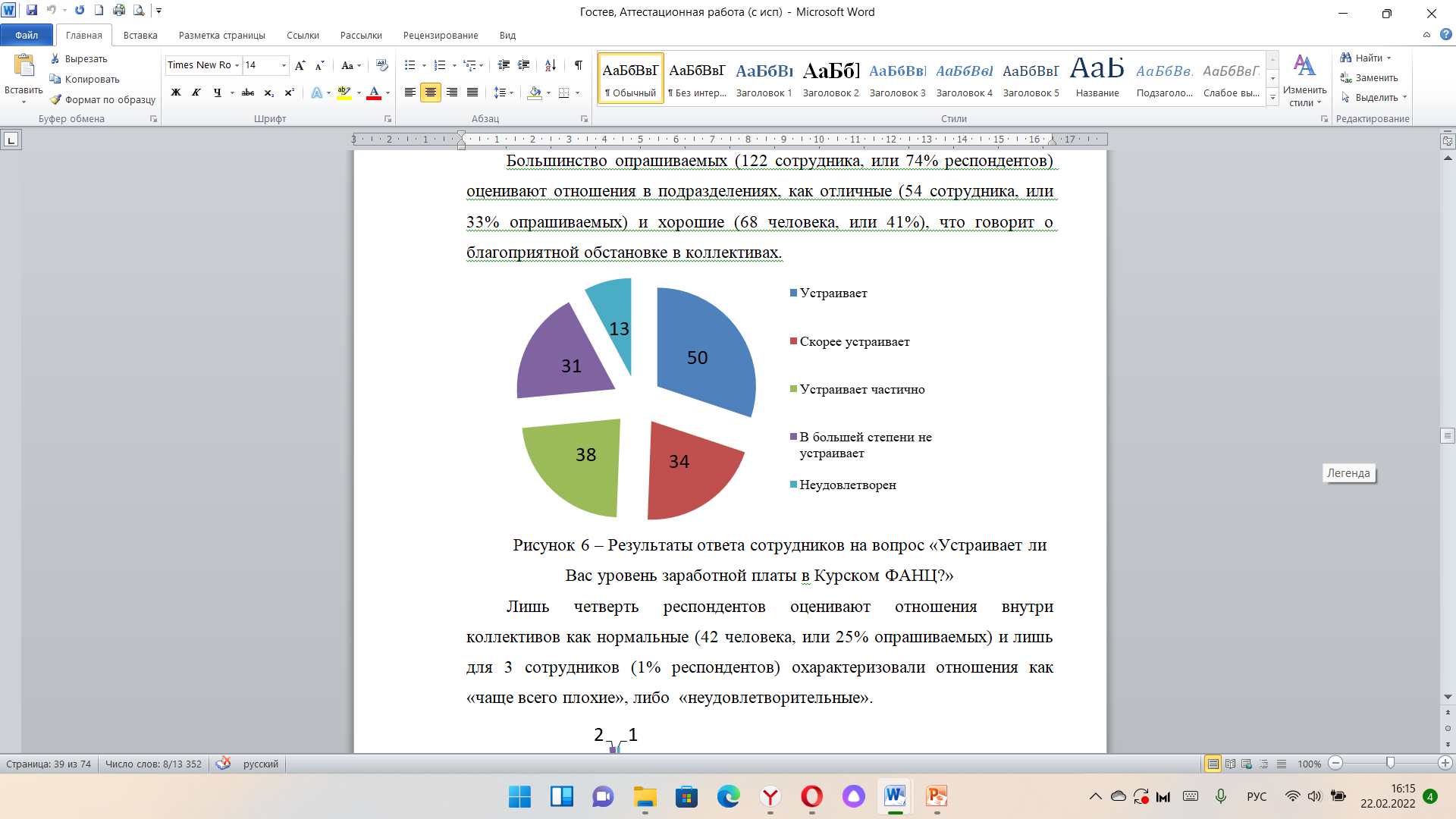 Ключевые показатели национального проекта «Наука и университеты», являющиеся целевыми ориентирами 
для научно-исследовательских организаций
Пути совершенствования системы развития кадрового потенциала 
в ФГБНУ «Курский ФАНЦ»
На основе проведенного анализа кадрового потенциала ФГБНУ «Курский ФАНЦ», были выявлены и структурированы его количественные и качественные характеристики, проблемные аспекты, предложены пути совершенствования (развития) кадрового потенциала данной организации, на основе которых был подготовлен Проект развития кадрового потенциала ФГБНУ «Курский федеральный аграрный научный центр» (табл. 15), который предусматривает реализацию следующих задач на период до 2024 года:
1. Обеспечение подразделений высококвалифицированным персоналом. 
2. Проведение эффективной политики в воспитании молодых сотрудников. 
3. Вовлечение персонала в эффективную реализацию корпоративных задач, совершенствование системы стимулирования труда. 
4. Совершенствование корпоративной социальной ответственности и социального партнерства.
5. Увеличение внебюджетных ассигнований за счет расширения перечня предоставляемых услуг, увеличения объемов производимой продукции.
Дорожная карта ФГБНУ «Курский ФАНЦ» по достижению целевых ориентиров для выполнения ключевых показателей нацпроекта «Наука и университеты»
Проведенная оценка социально-экономической эффективности предлагаемого к внедрению Проекта развития кадрового потенциала ФГБНУ «Курский ФАНЦ» показала хорошие результаты: затраты на его внедрение составят от 25 млн. руб. в год, а экономический эффект даже с учетом планируемых к проведению мероприятий социальной направленности (не имеющих экономическую эффективность) составит от 33 млн. руб.
За счет предлагаемого Проекта развития кадрового потенциала ФГБНУ «Курский ФАНЦ» будут к 2024 году достигнуты целевые ориентиры ключевых показателей национального проекта «Наука и университеты», увеличен объем бюджетных и внебюджетных поступлений, повысится производительность труда, сплоченнность и лояльность коллектива, будет сформирован пакет социальной поддержки сотрудников. 
В итоге, результаты, полученные в ходе проведенных исследований, свидетельствуют об успешном выполнении поставленной цели и задач, направленных на Развития кадрового потенциала Федерального государственного бюджетного научного учреждения  «Курский федеральный аграрный научный центр» в контексте реализации национального проекта «Наука и университеты».
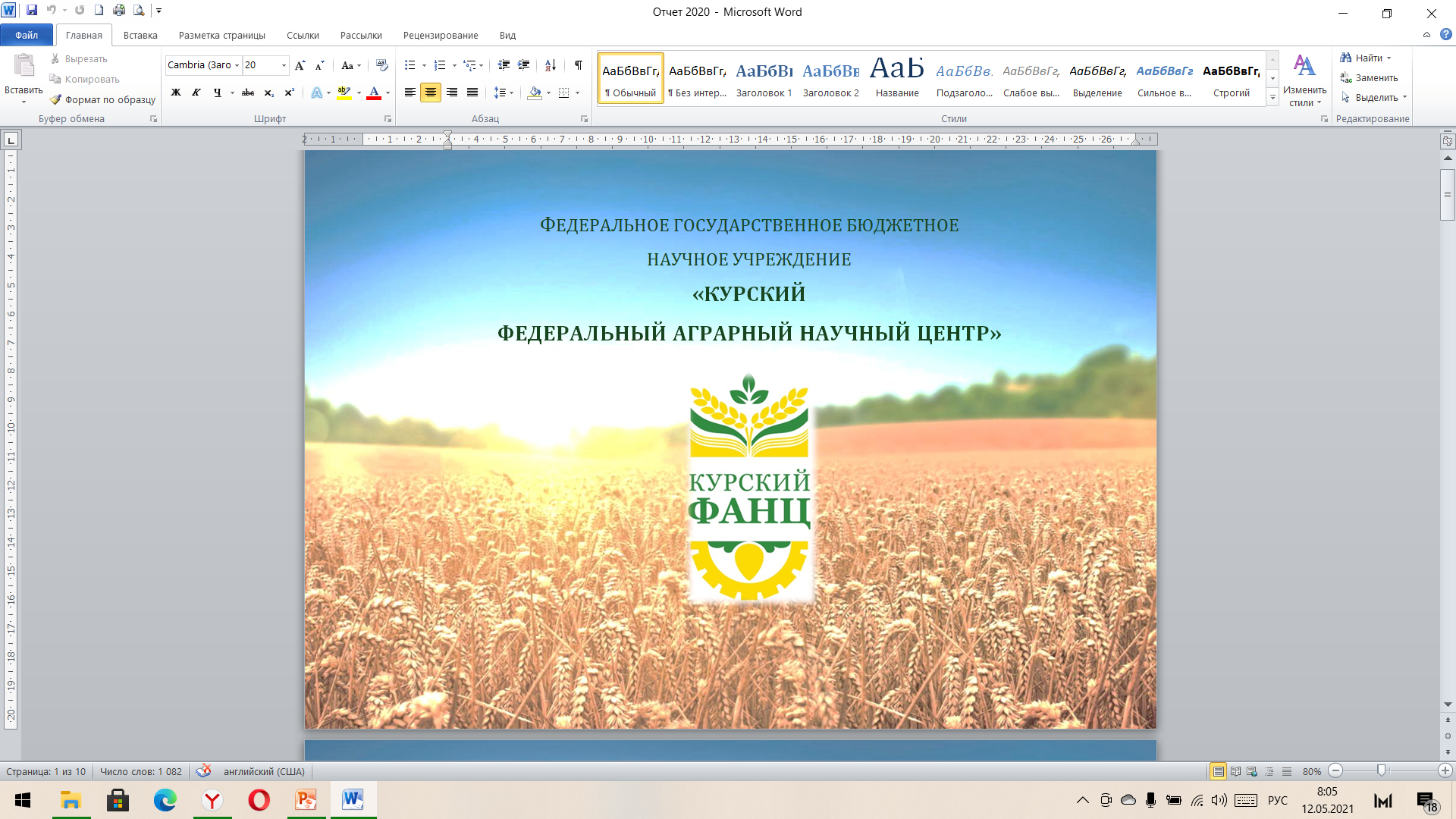 www.Kurskfarc.ru
Адрес: 305021, Курская область, город Курск, улица Карла Маркса, дом 70б 
Телефон: (4712) 53-42-56, факс: 53-67-29 Е-mail: kurskfarc@mail.ru
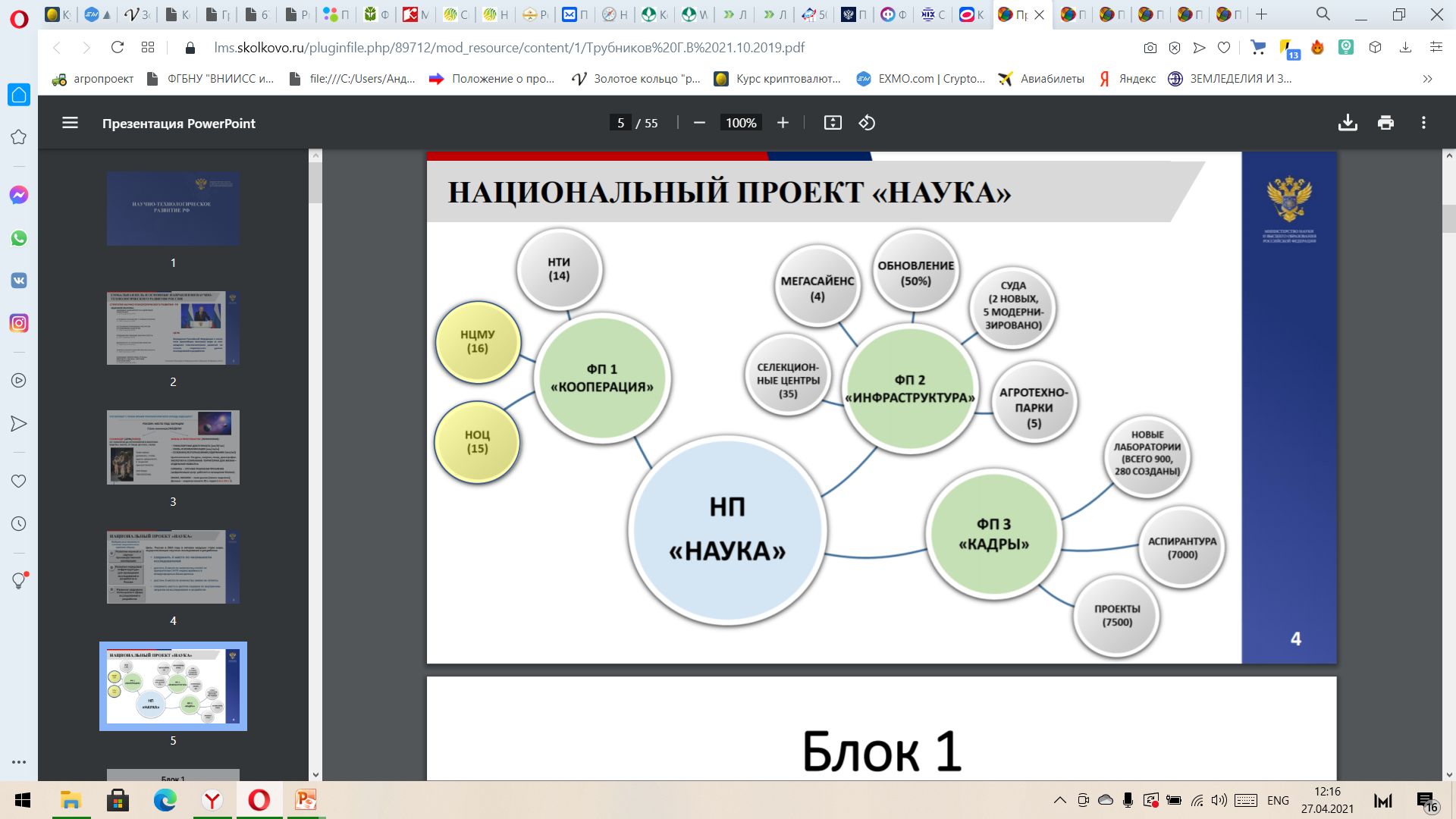 НП «Наука»
(2018-2020)
+
НП «Наука и университеты»
(2021-2030)
ФП 4
«Исследова-тельское лидерство
10